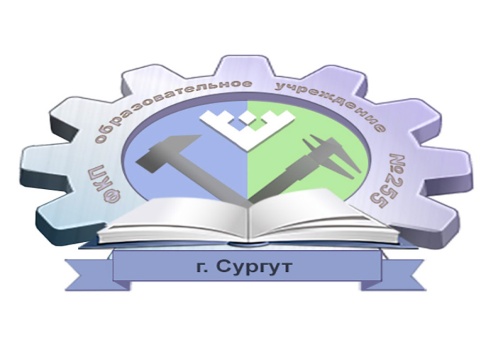 ФЕДЕРАЛЬНОЕ КАЗЕННОЕ ПРОФЕССИОНАЛЬНОЕОБРАЗОВАТЕЛЬНОЕ УЧРЕЖДЕНИЕ № 255ФЕДЕРАЛЬНОЙ СЛУЖБЫ ИСПОЛНЕНИЯ НАКАЗАНИЙ
ПортфолиоКадочникова Евгения Сергеевича,мастера производственного обучения
-Образование высшее: Марийский государственный университет, г. Йошкар-Ола, 2009 год
- 21 февраля 1987 года
 место работы: ФКП образовательное учреждение №255 ФСИН России
 Должность: мастер производственного обучения с 06 сентября 2017 г.
 Стаж педагогической работы: 6 лет
 Стаж работы в учреждении: 6 лет
квалификационной категории не имею
Дипломы и грамоты
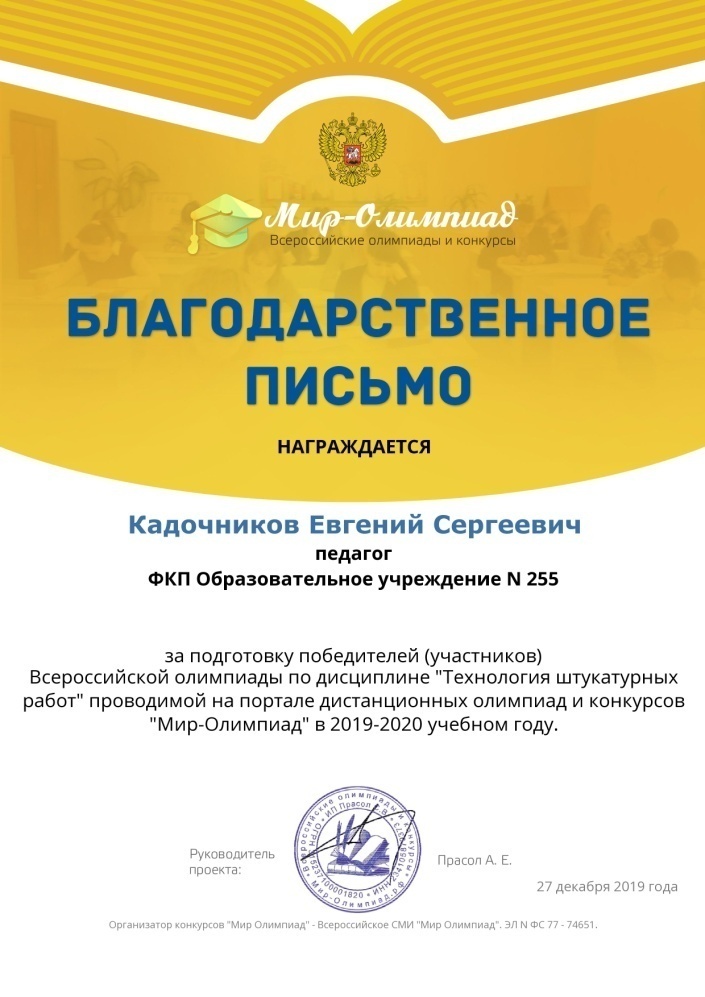 Дипломы и грамоты
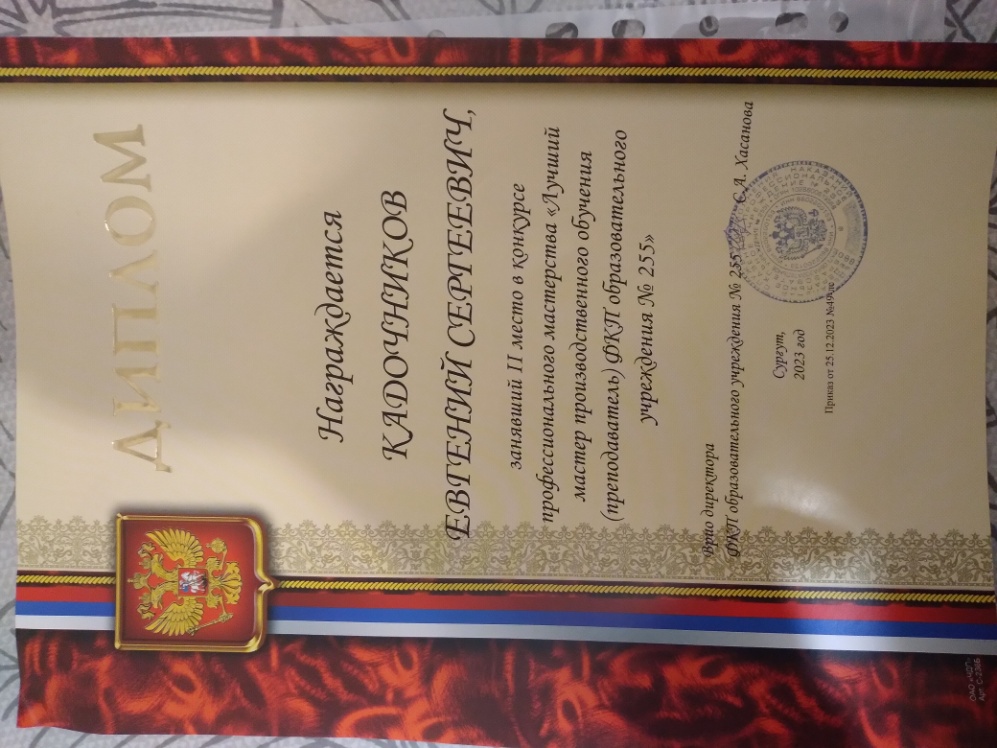 Дипломы и грамоты учеников
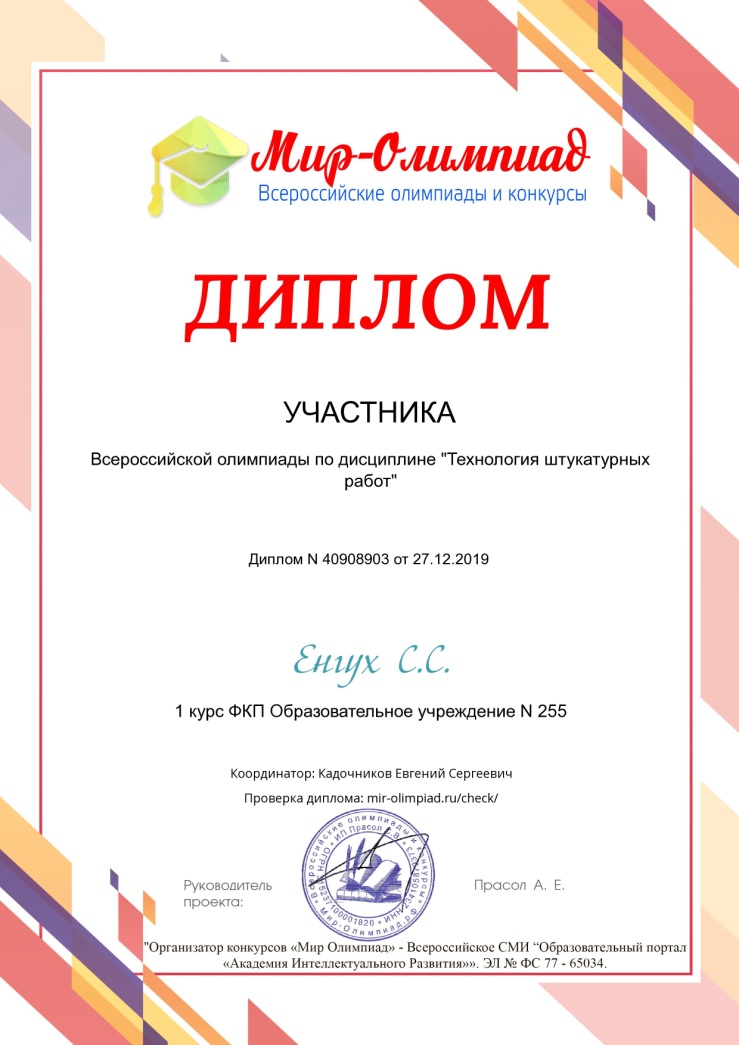 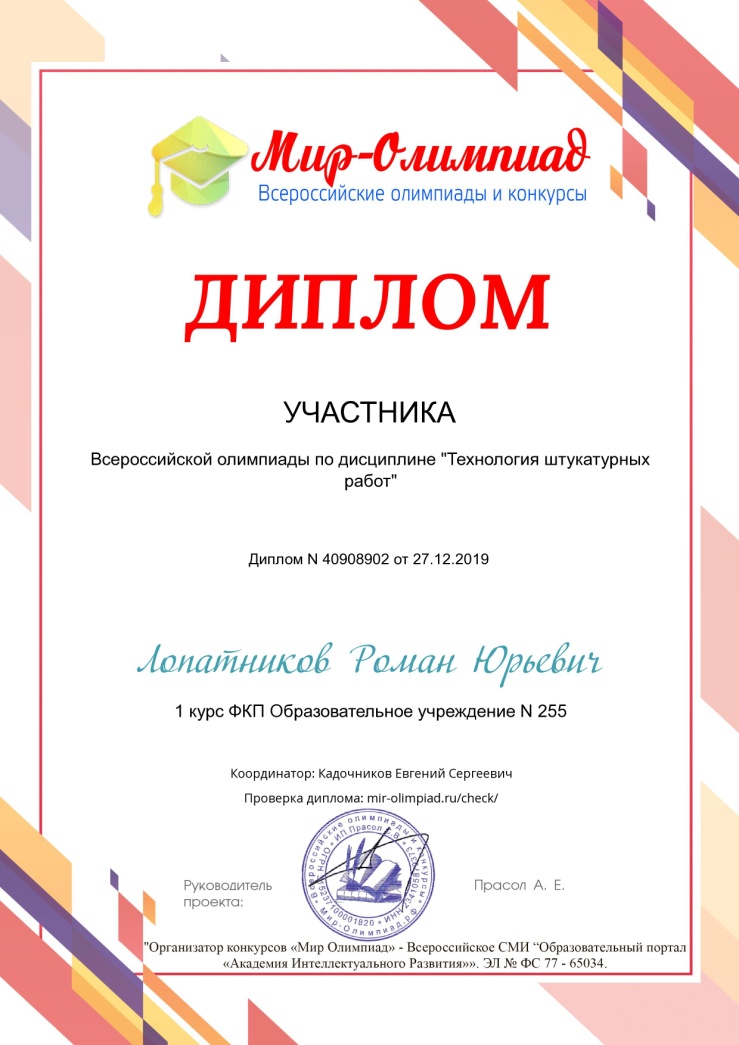 Конкурс профессионального мастерства «Лучший по профессии», группа «Мастер отделочных строительных работ», 2019-2020 уч.год
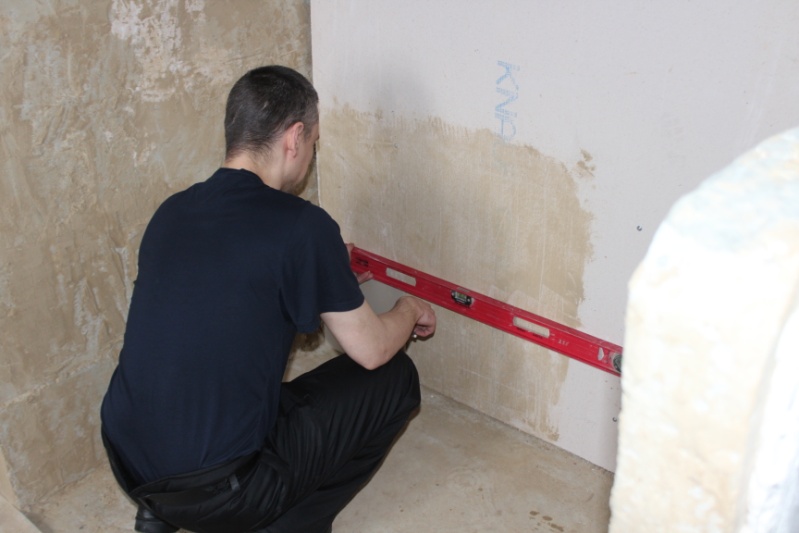 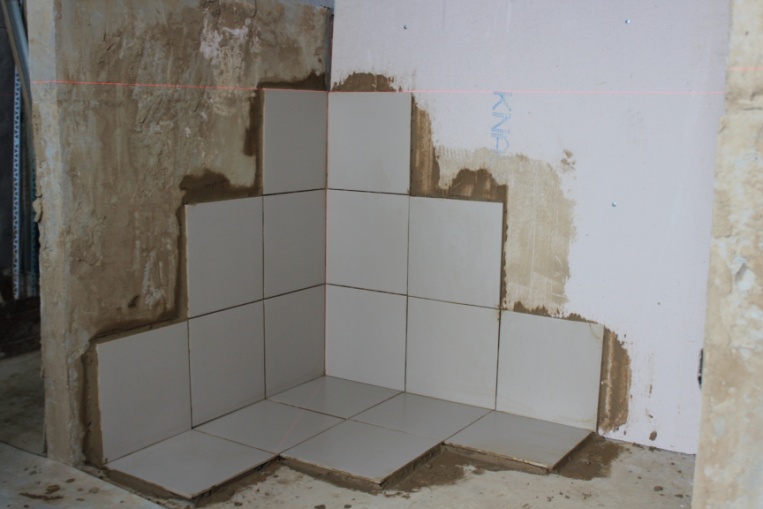 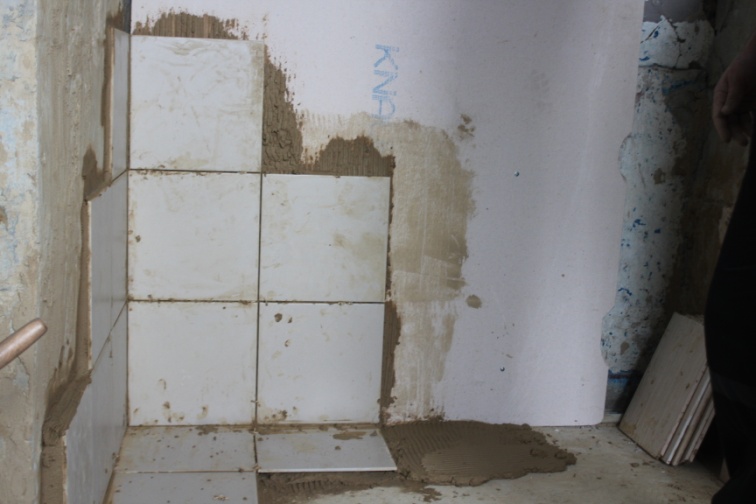 Конкурс профессионального мастерства «Лучший по профессии» группа «Пескоструйщики» 2022-2023 уч.год
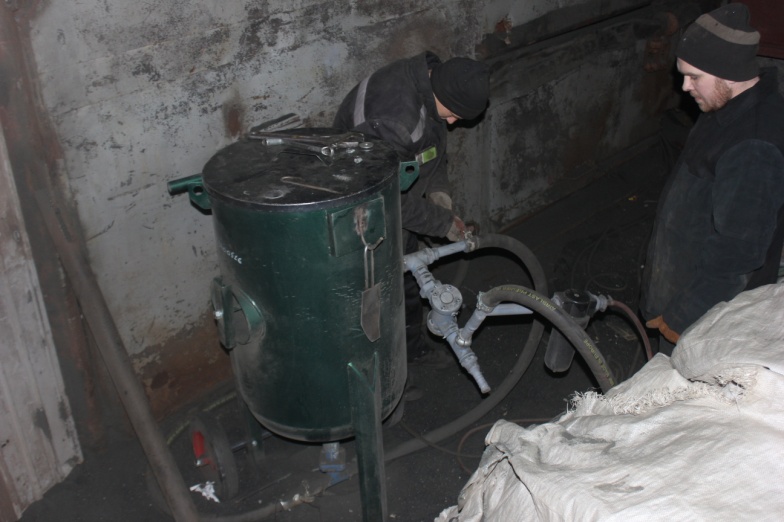 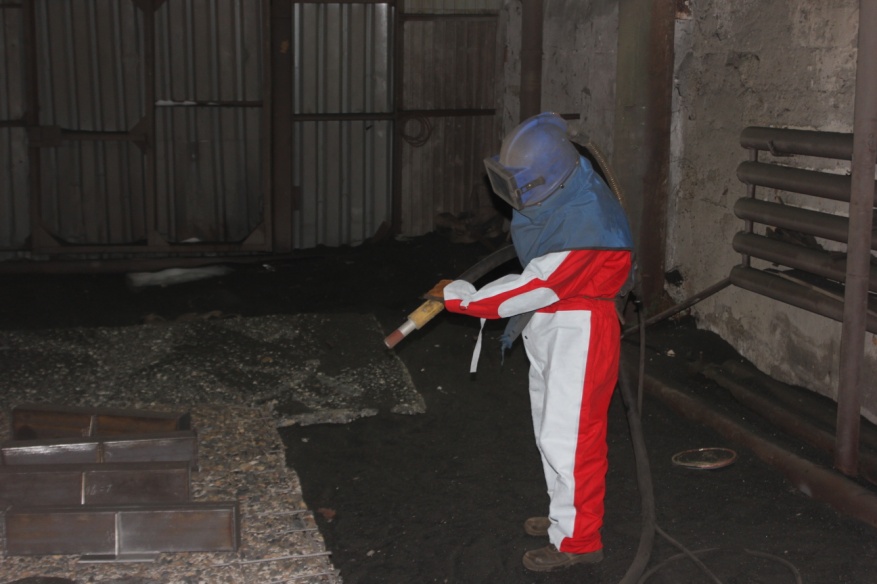 Олимпиада по МДК.02.01 Технология производства металлических изделий2023-2024 учебный год
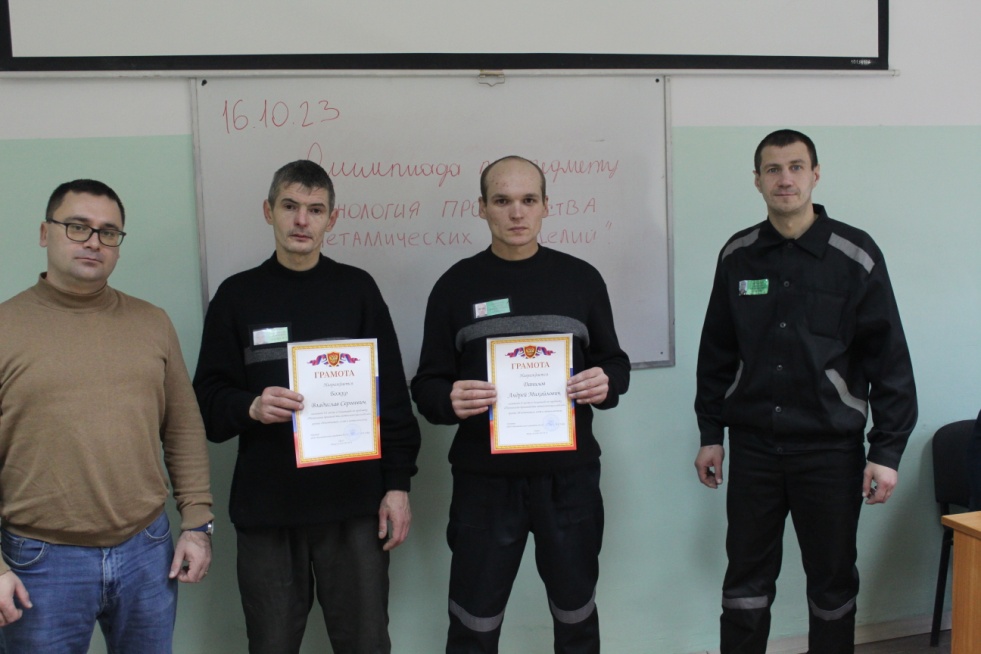 Конкурс профессионального мастерства «Лучший по профессии»группа № 5-23 «Изготовитель лент и металлосеток»
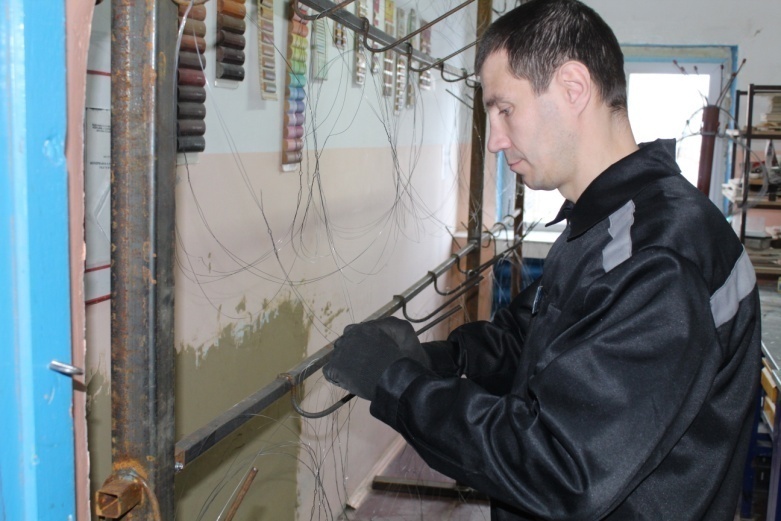 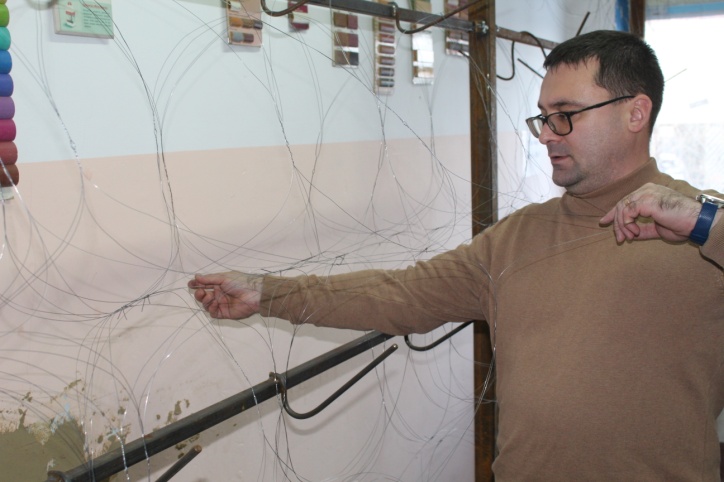 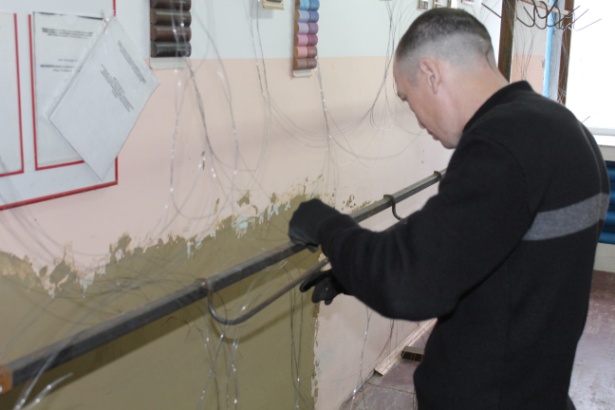 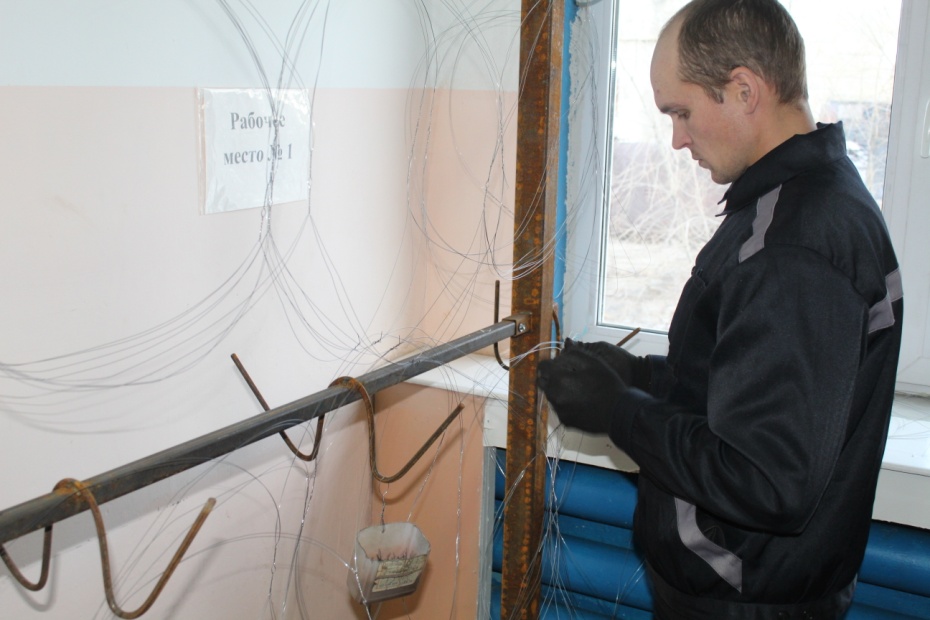 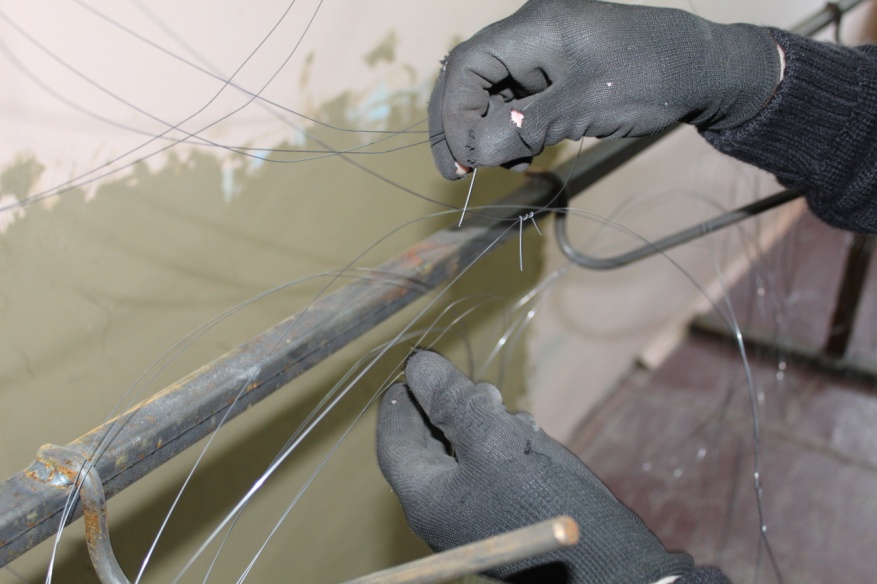 Мои публикации:https://pu-255.hmaoschool.ru/site/pub?id=152
Результаты деятельности
Тема самообразования: Самостоятельная работа обучающихся на занятиях по производственному обучению.Активизация познавательной деятельности обучающихся в процессе самостоятельной работы
Активизация познавательной деятельности обучающихся в процессе самостоятельной работы
Спасибо за внимание!